FLTRP Teaching Contest
Headlines of 2020
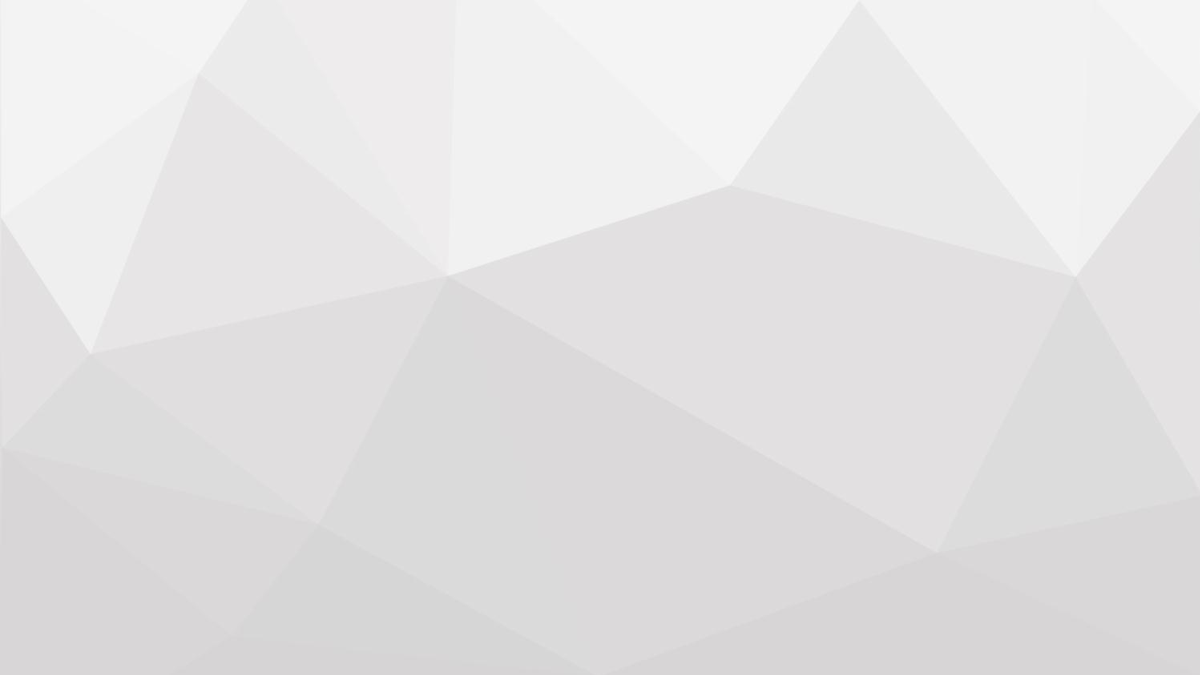 01
Learning context
Course design
02
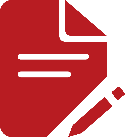 Outline
Unit design
03
04
Demo class
01
Learning Context
[Speaker Notes: First, Learning context.]
Our University and Students
Applied Research Foreign Studies University
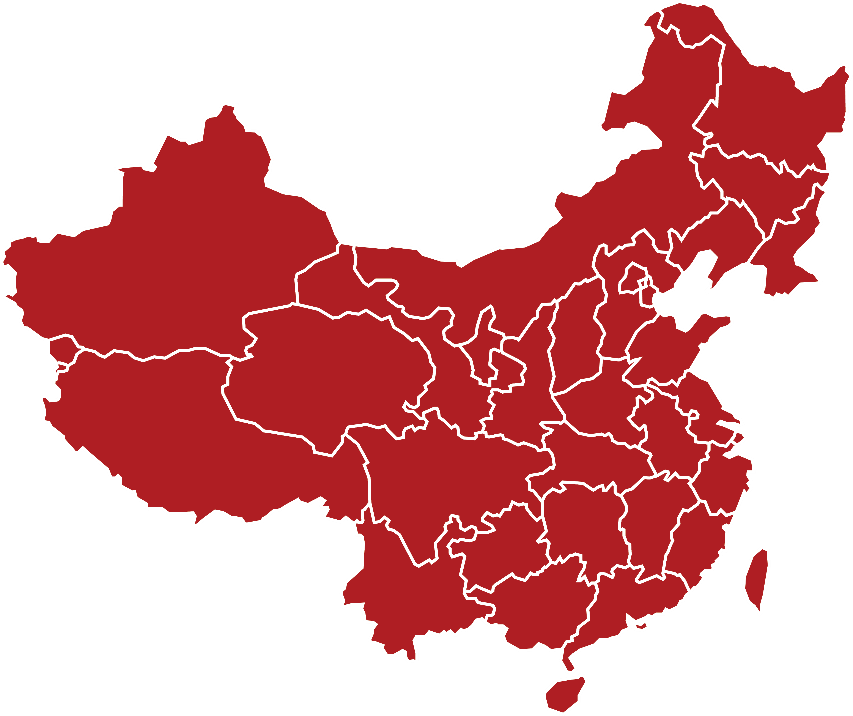 Non-English majors 

- in their first or second school year
Embracing 
Diversity,
Pursuing 
Excellence
(海纳百川，
学贯中外)
- with lower English proficiency
>70%
from west China
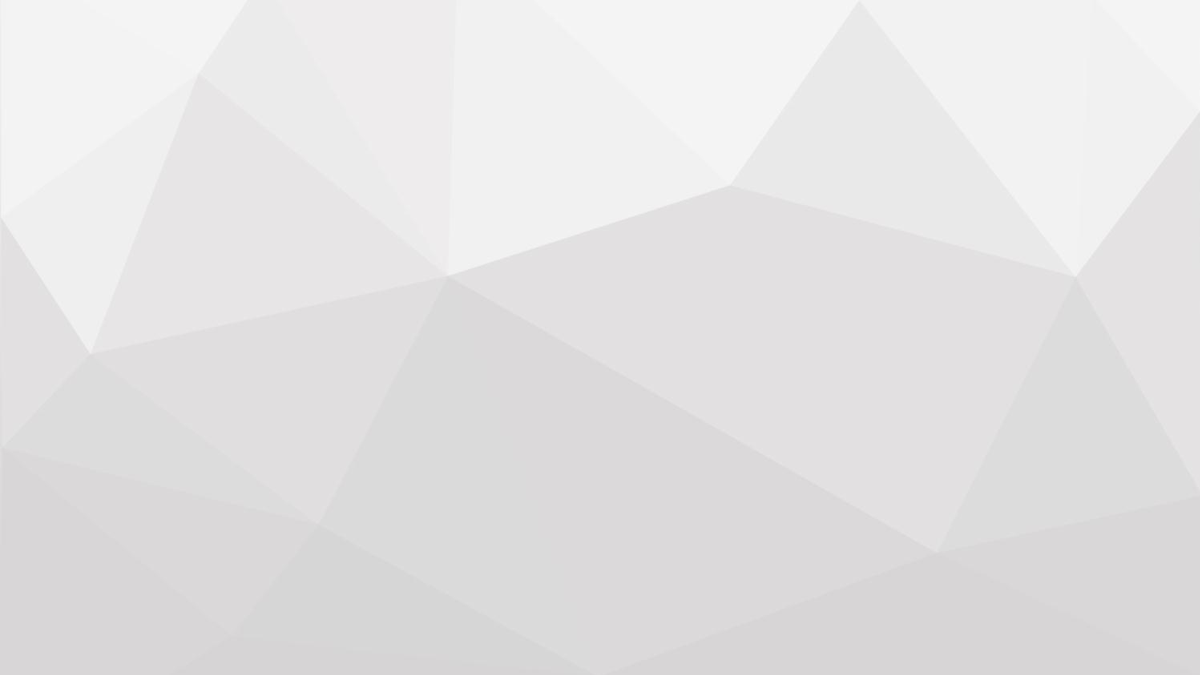 Responsibility
Educational Spirit of Our University
Openness
Practicality
Inclusiveness
02
Course Design
Course Design: Aims “1234”
2 Core Abilities
Comprehensive applied English ability;
Intercultural ability
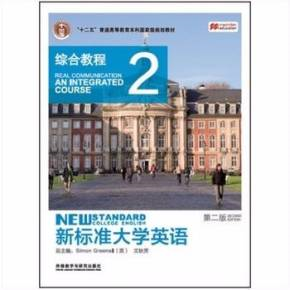 1 Focus
Foster virtue 
through education
4 professional 
competencies
3 extended abilities
Comparison
Connection
Community
Communication
Creativity
Critical thinking
Teamwork
Product-Oriented Approach (文秋芳，2017）
4 Units 
4 Projects (Macro-products）
Moral education through culture and practice  (文化育人和实践育人)
Food, Glorious Food
Family Affairs
News 24/7
Arrivals and Departures
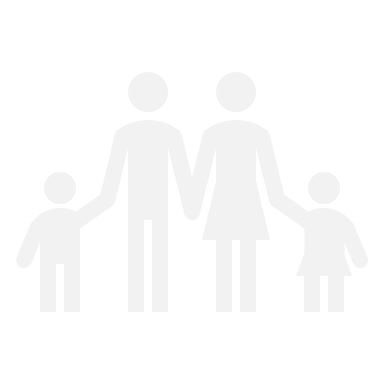 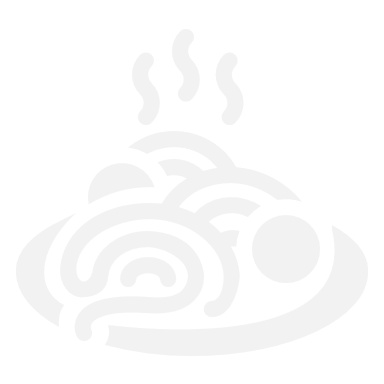 TV Program: Chinese food
Survey Report: Family values home and abroad
E-magazine:
Headlines of 2020, Voice of Students
Travel Brochure:
Red tourism sites
03
Unit Design
Unit Objectives
Project:
E-magazine:
Headlines of 2020, 
Voice of Students
Language-related 
objectives
Educational 
objectives
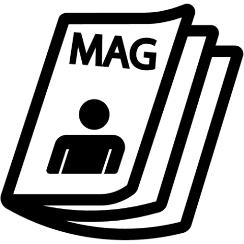 Unit Objectives
Explaining the elements of newsworthiness 

Assessing the newsworthiness of domestic and overseas news

Discussing different media perspectives and the influence of modern technology on media

Grasping the skill of using comparison and contrast to write editorials
Project:
E-magazine:
Headlines of 2020, 
Voice of Students
Language-related 
objectives
Educational 
objectives
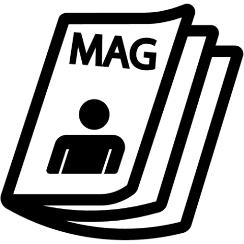 Unit Objectives
Explaining the elements of newsworthiness 

Assessing the newsworthiness of domestic and overseas news

Discussing different media perspectives and the influence of modern technology on media

Grasping the skill of using comparison and contrast to write editorials
Project:
E-magazine:
Headlines of 2020, 
Voice of Students
Language-related 
objectives
Educational 
objectives
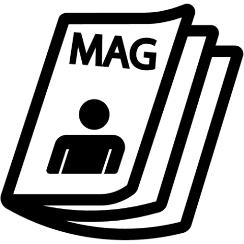 Unit Objectives
1. Communication: negotiation of meaning

2. Creativity: E-magazine design

3. Critical thinking: compare and contrast

4. Teamwork: responsible and
constructive

5. International perspective & 
cultural self-confidence: open and inclusive
Project:
E-magazine:
Headlines of 2020, 
Voice of Students
Language-related 
objectives
Educational 
objectives
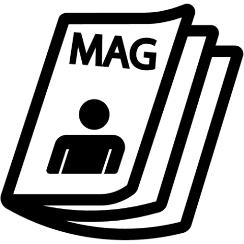 Unit Structure: flipped classroom
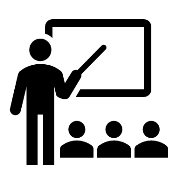 8*90mins. sessions
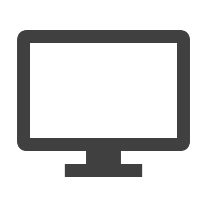 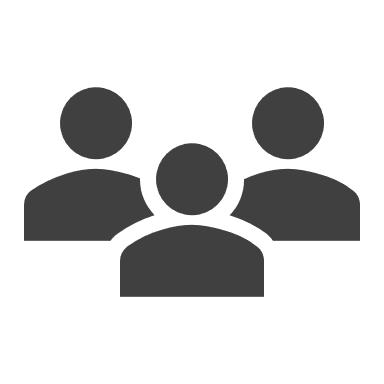 Face-to-face
Online
（before/after class）
（in class）
Motivating
Session 1 (project intro)
Session 2 (MOOC)
Session 3 (Text 1)
Session 4 (peer review)
Enabling
Enabling:
Micro-product
Session 6 (Text 2)
Session 5 (MOOC)
Assessing
Session 8 
(project presentation)
Session 7 
(language study)
Teacher-Student Collaborative Assessment（文秋芳，2017；孙曙光, 2020）
e.g. Three Rounds of Evaluating editorials 
Genre: Compare and contrast
Cohesion and coherence
Grammar and mechanics
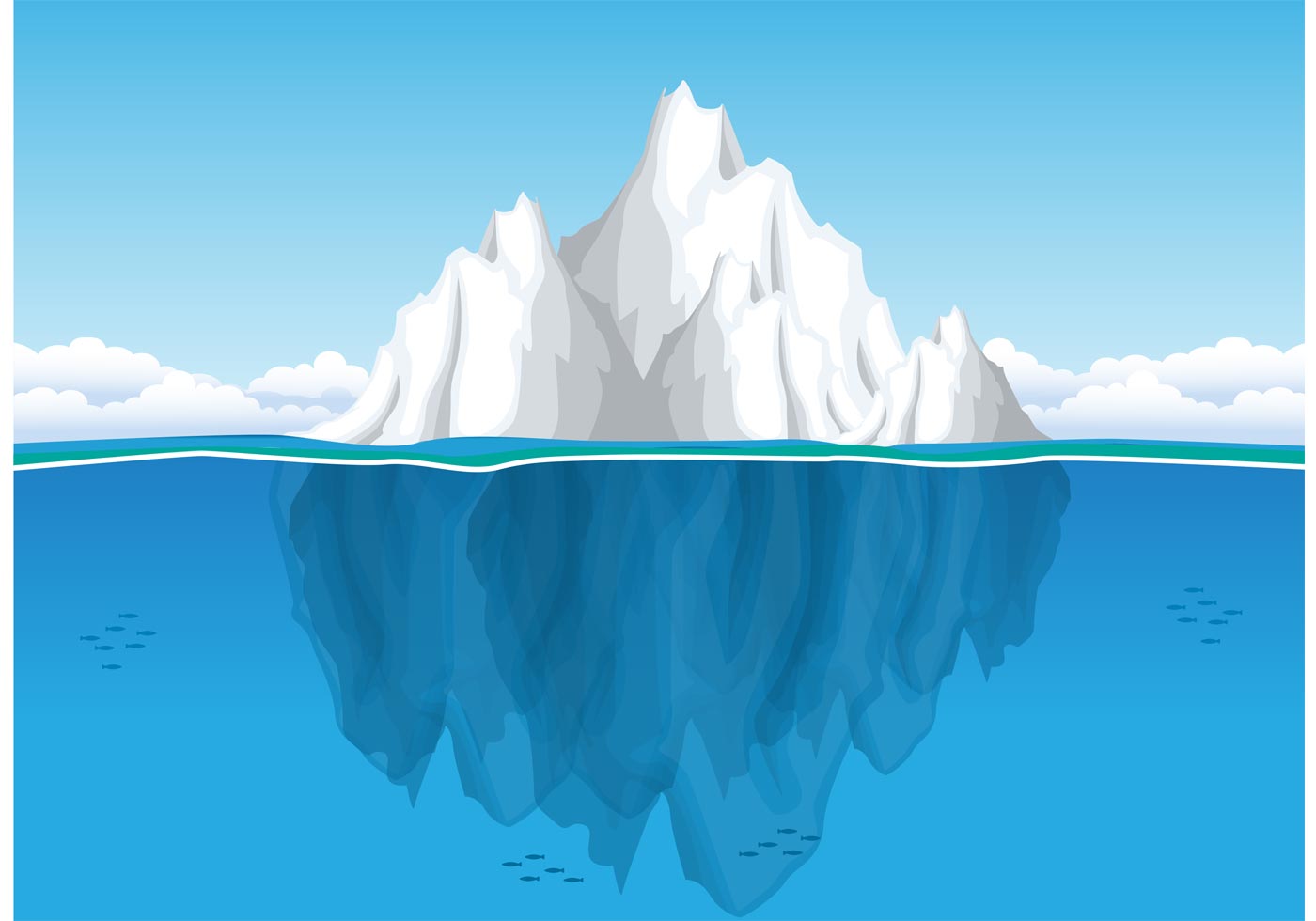 Implicit Moral Education(石坚，2019)
e.g. 
Discussion etiquette (Open and inclusive )
Feedback (Responsible and realistic)
04
Demo Class
About the demo class (Task: choose the frontpage headline)
Assessing phase: 

feedback 
reflection
3
Enabling phase:
STEP
2
STEP
1
1. Analysis of criteria
2. Venn diagram
3. Presentation
Motivating phase: 

identity
STEP
References
石坚. 润物细无声：课程-思政-育人(四川大学外国语学院讲座)[V/OL].(2019-07)[2020-05-02].https://v.qq.com/x/page/b3047jqj382.html?.
孙曙光.“产出导向法”中师生合作评价原则例析[J].外语教育研究前沿,2020,3(2):20-27. 
文秋芳. "师生合作评价":"产出导向法"创设的新评价形式[J]. 外语界, 2016(5):37-43.
文秋芳. "产出导向法"的中国特色[J]. 现代外语, 2017, 40(3):348-358.
Text: making the headlines
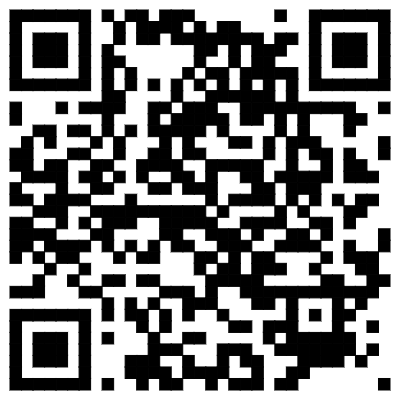 Session 3
Unit 5 Active Reading 1Making the Headlines
1
Lead-in
2
Text organization
3
Newsworthiness
4
Headlines of 2020 (task)
Writing assignment: 
Editorial (Compare & Contrast)
5
Task
HEADLINES of
2020
Unit 5 Active Reading 1Making the Headlines
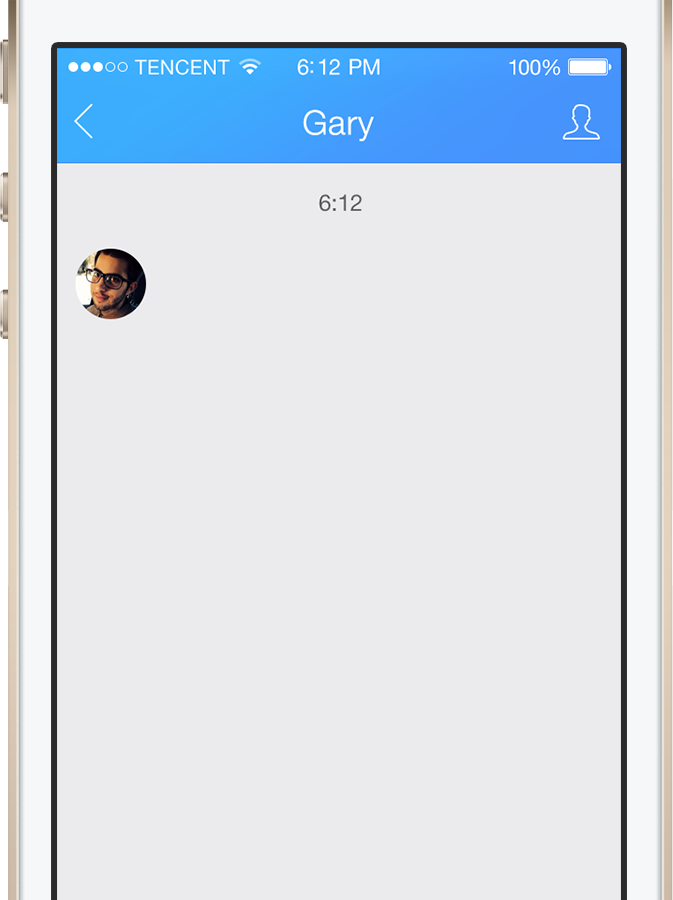 Hi Phoebe, we have multiple news items for our E-magazine, can you help us select one as our frontpage headline?
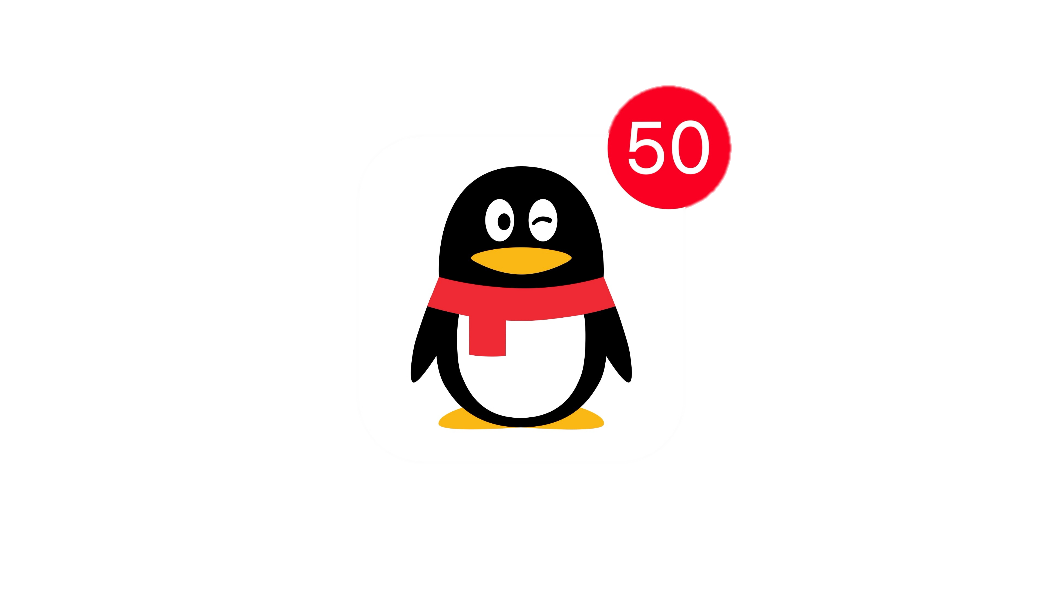 Of course!
Editorial board of …..
China Daily ---People’s Republic of China
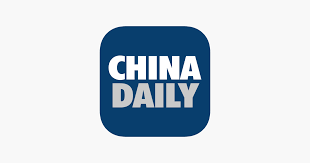 New York Times---The United States
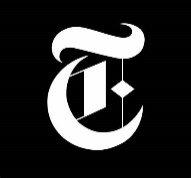 BBC ---The United Kingdom
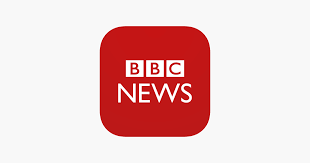 Headlines of 2020
China Daily
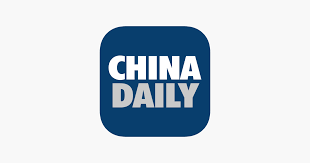 Assume you’re working for a specific news agency, and want to select a frontpage news story for the Headlines of 2020.
New York Times
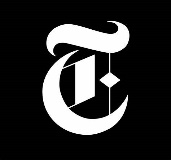 BBC
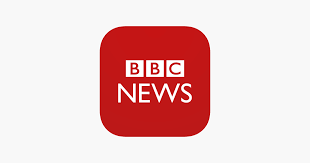 Headlines of 2020
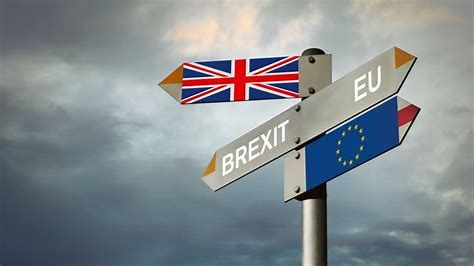 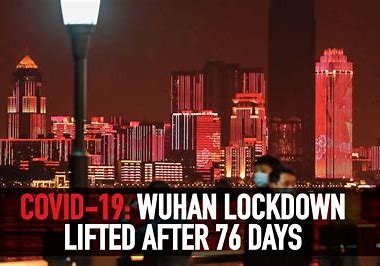 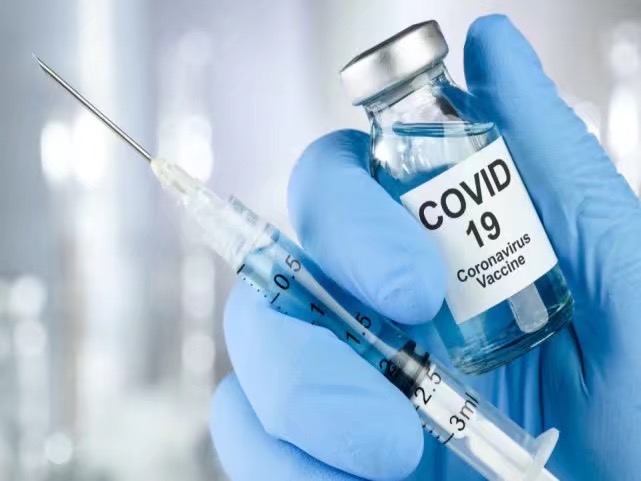 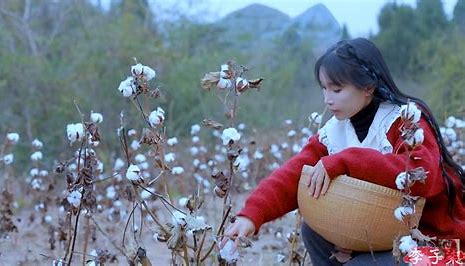 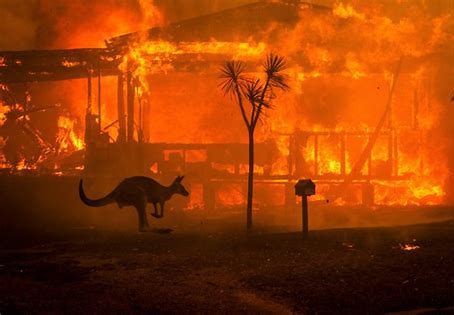 Headlines of 2020
UK’s ‘Brexit’ From the EU (Jan.31th) 
Wuhan reopens after 76-day lockdown (Apr. 7th) 
Chinese blogger Li Ziqi’s followers on YouTube surpass 10 million (Apr. 27th) 
Multiple vaccinations for covid-19 are in the clinical trial phase (July)
Australian Bushfire (Jan.)
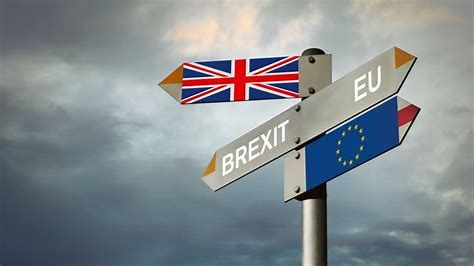 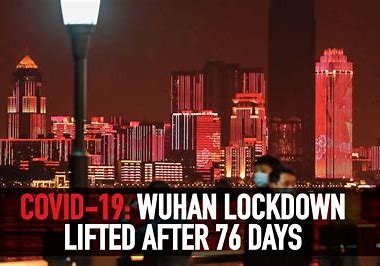 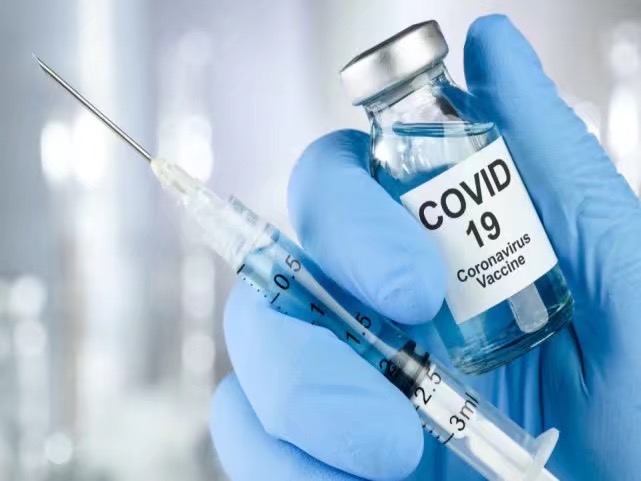 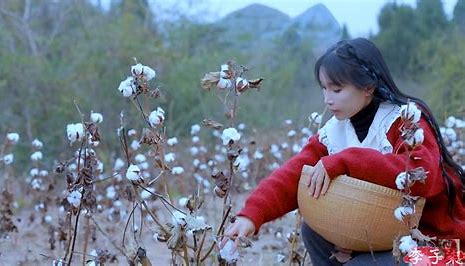 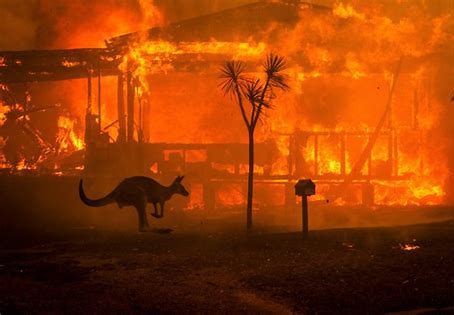 One
Two
Three
Step One  AnalysisDecide criteria of newsworthiness
Newsworthiness
Proximity
Conflict
Human Interest
Relevance
Celebrity
Impact
Historical & international significance
Shock & horror
/Emotion
Newsworthiness
Oddity/
unexpectedness
Immediacy
Textbook
Class Discussion
Step Two   Venn diagramChoose the frontpage headline
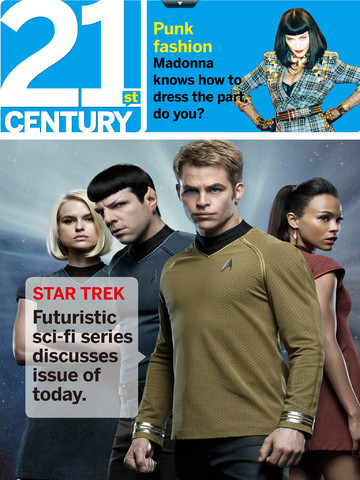 a) Li Ziqi, a quarantine queen (Mar.)
b) Trump impeachment (Jan.)
Contrast
Contrast
Compare
a) Emotion: 
Anger + divisiveness
b) Impact: political
c) Relevance: ally
a) Emotion: uplifting
b) Impact:  relief
c) Relevance: 
     relatable
a) International
b) Celebrity
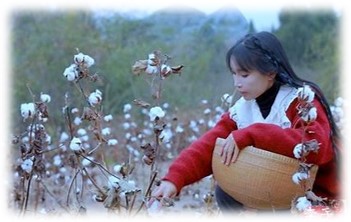 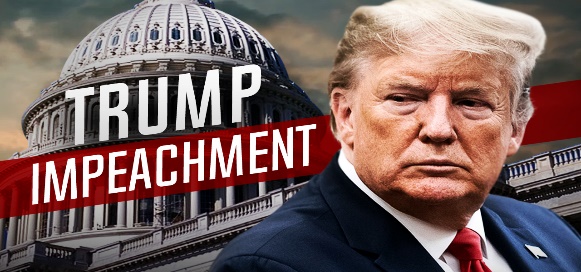 Transition words
Contrast
Contrast
Compare
Although
Different from
However
In contrast
Instead of 
Less than
More than
Alike
As well as
Compared with 
Either.. or
Likewise
Same as
Similar to
Similarly
While
Unless
As opposed to 
On the contrary
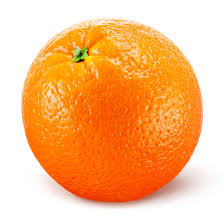 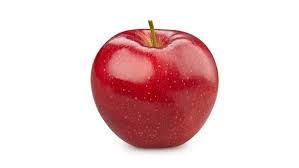 Work in groups and draw the Venn diagram
UK’s ‘Brexit’ From the EU (Jan.  31th) 
Wuhan reopens after 76-day lockdown (Apr. 7th) 
Chinese blogger Li Ziqi’s followers on YouTube surpass 10 million (Apr. 27th) 
Multiple vaccinations for covid-19 are in the clinical trial phase (July)
Australian Bushfire (Jan.)
Compare
Contrast
Contrast
Step Three Present your headline
Ladies and gentlemen, I am the editor-in-chief from                    . 
Our news agency’s objective is to ____________________. 
For newsworthiness,  we choose              as our criteria. (criteria of newsworthiness).

Between a)                 , and b)                 , we pick         as our headline. The reasons are as follows: (Choose the frontpage headline).
Compare: __________________________________________________
Contrast: 
a) ____________________; b)__________________________ 

Conclusion: __________________________.
Template: Present your headline
Presentation
Headlines of 2020
Homework

Watch the video on UNIPUS: Composing an editorial
Work with your group members and write the first draft of a compare and contrast editorial for your  E-magazine
Headlines of 2020
E-magazine
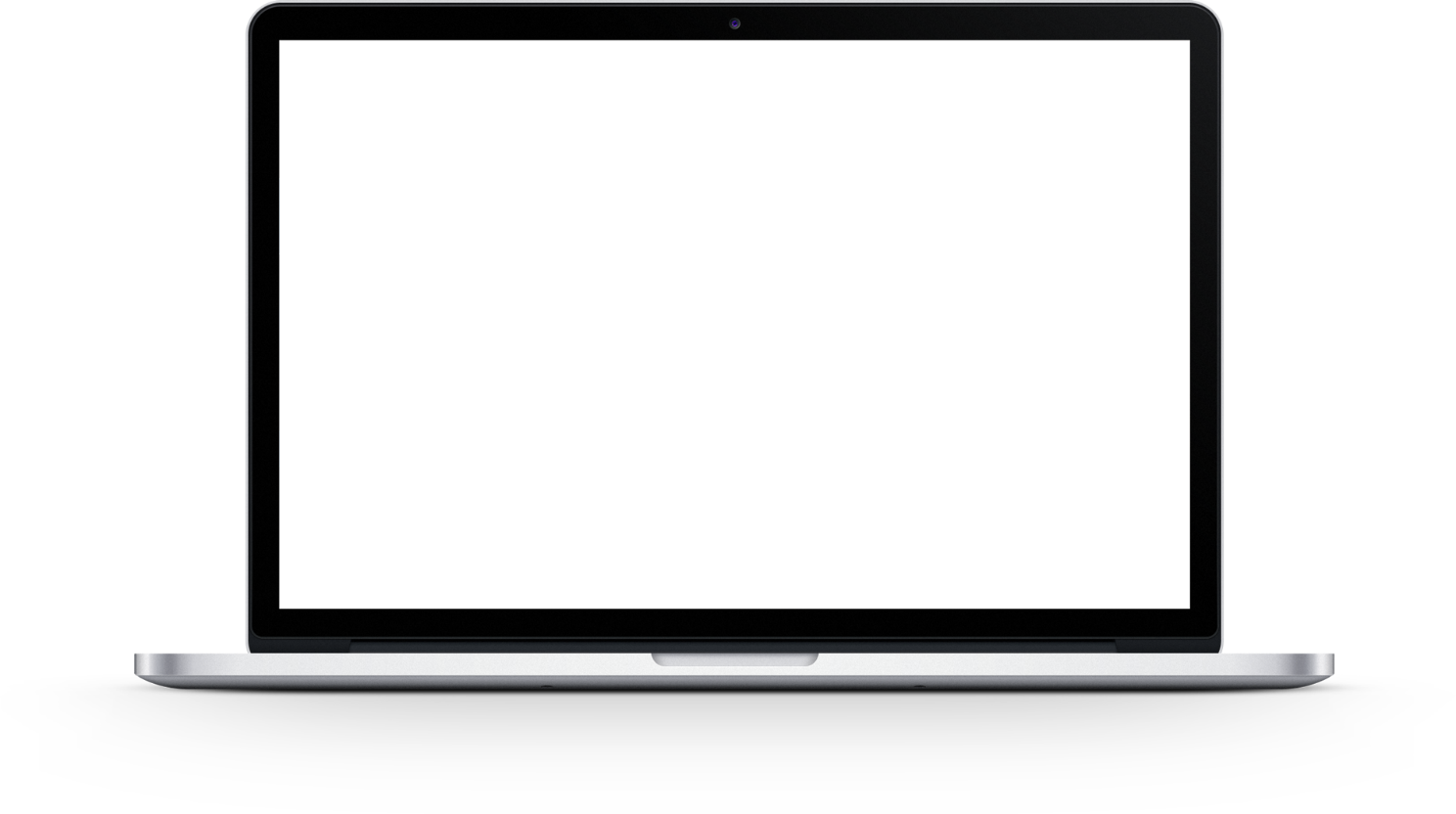 This assignment is due next Tuesday at 11:00 pm.

Please upload it to www.Pigai.org, where we will have a peer review.
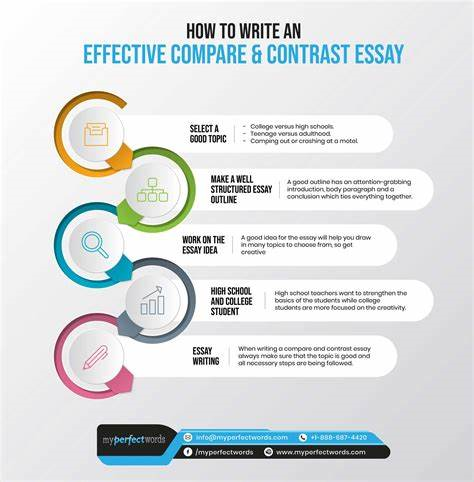 Thank you!
Your participationis appreciated. Keep up the hard work.